Histograms
Name:_____________________________
Period: _______
Activate Prior Knowledge
Create a dot plot for the data set using an appropriate scale for the number line.
1. The number of feet to the left 
outfield wall for 10 randomly chosen
 baseball stadiums is 315, 325, 335, 
330, 330, 330, 320, 310, 325, and 335.
2. The numbers of students in 10 
randomly chosen classes in a high 
school are 18, 22, 26, 31, 25, 20, 23, 26, 
29, and 30.
Steps
Create a number
Identity appropriate scale
Give it appropriate name
Put dot(or x’s) on each #.
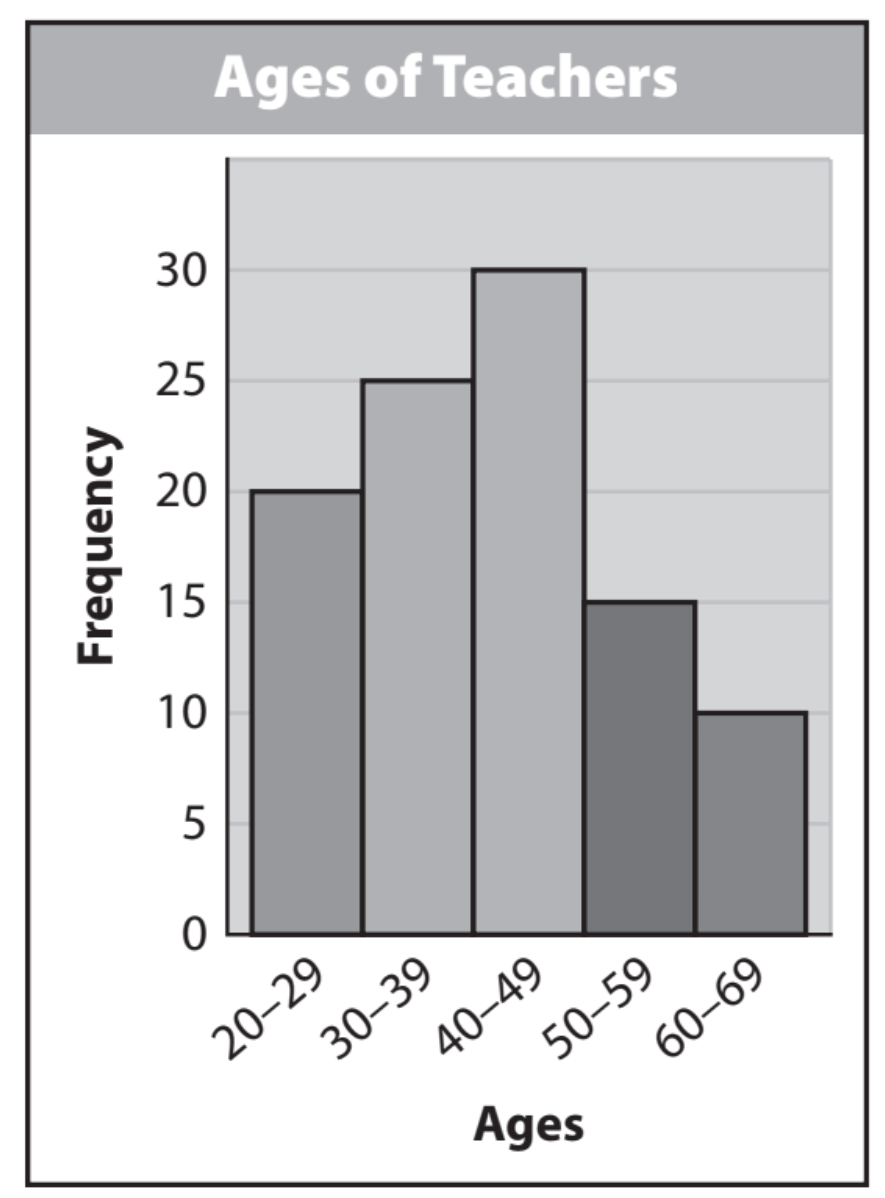 A histogram is a bar graph that is used to display the frequency of data divided into equal intervals. The bars must be of equal width and should touch but not overlap. The heights of the bars indicate the frequency of data values within each interval.
1 the rate at which something occurs
Vocabulary
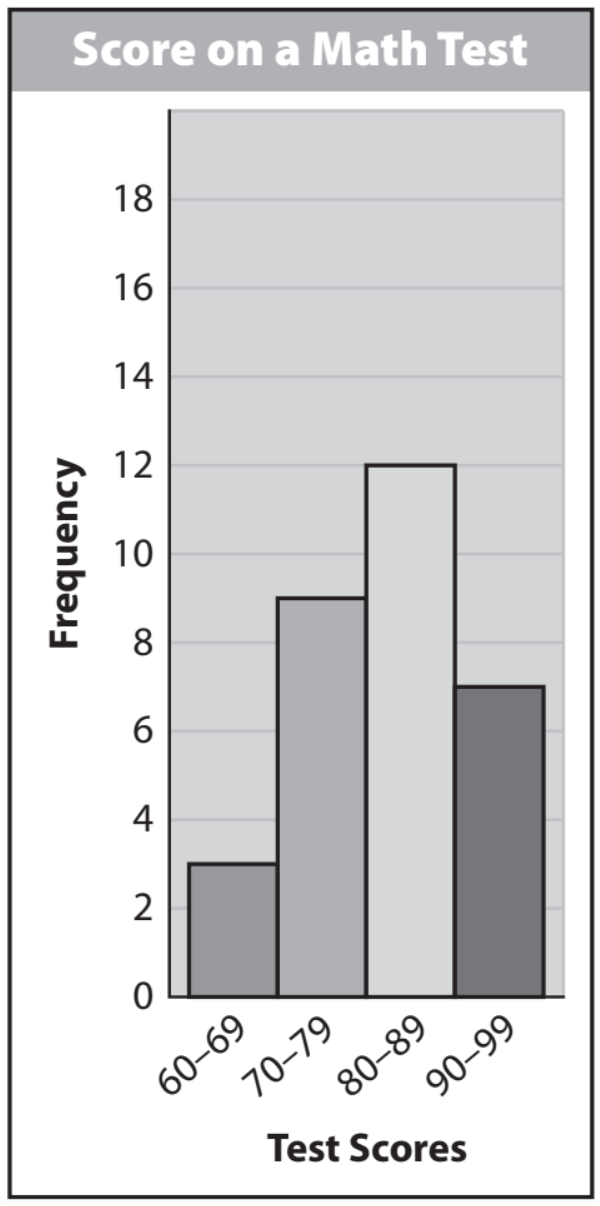 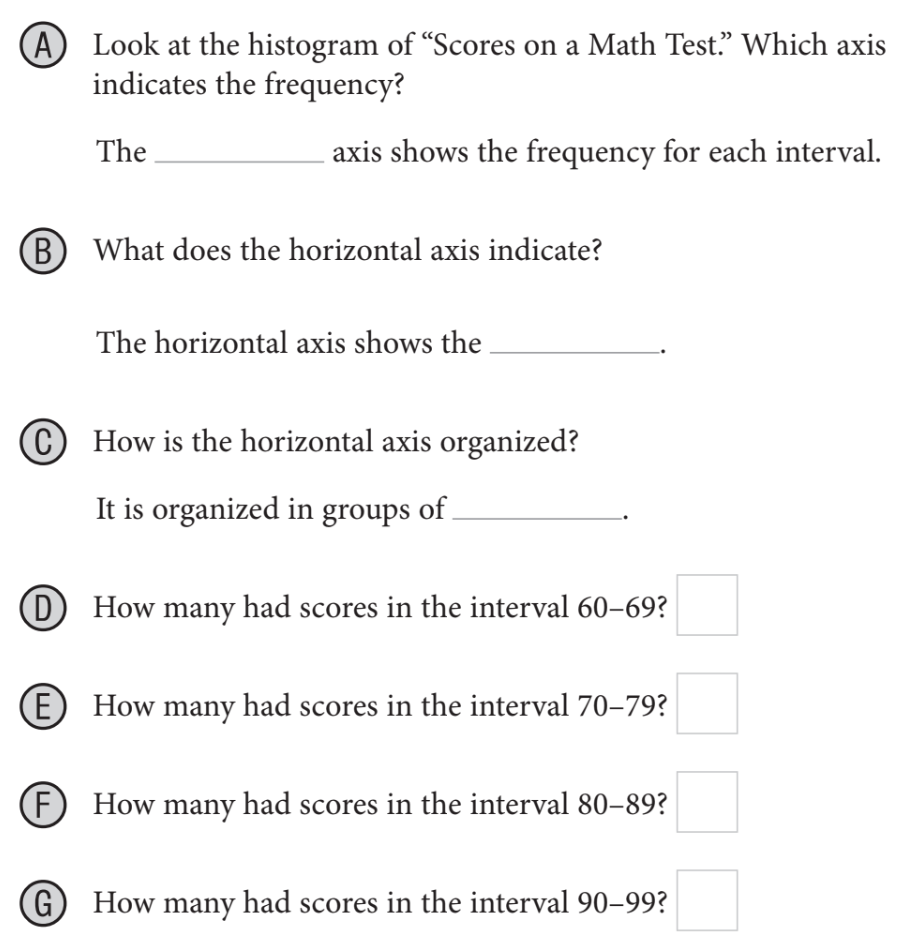 Histograms
Calculation
Skill Development/Guided Practice
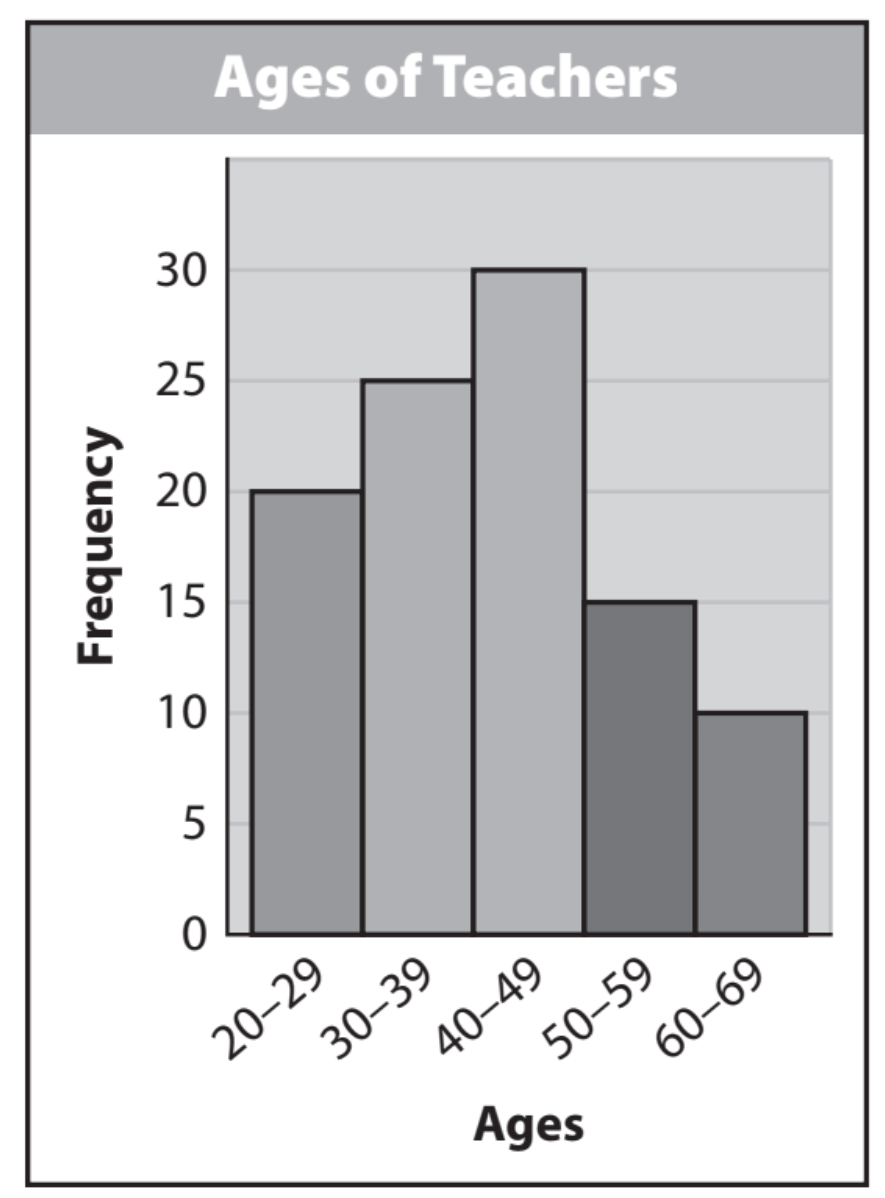 When creating a histogram, make sure that the bars are of equal width and that they touch without overlapping. Create a frequency table to help organize the data before constructing the histogram. Consider the range of the data values when creating intervals.
Listed are the scores from a golf tournament. Create a histogram: 
68, 78, 76, 71, 69, 73, 72, 74, 76, 70, 77, 74, 75, 76, 71, 74
3.
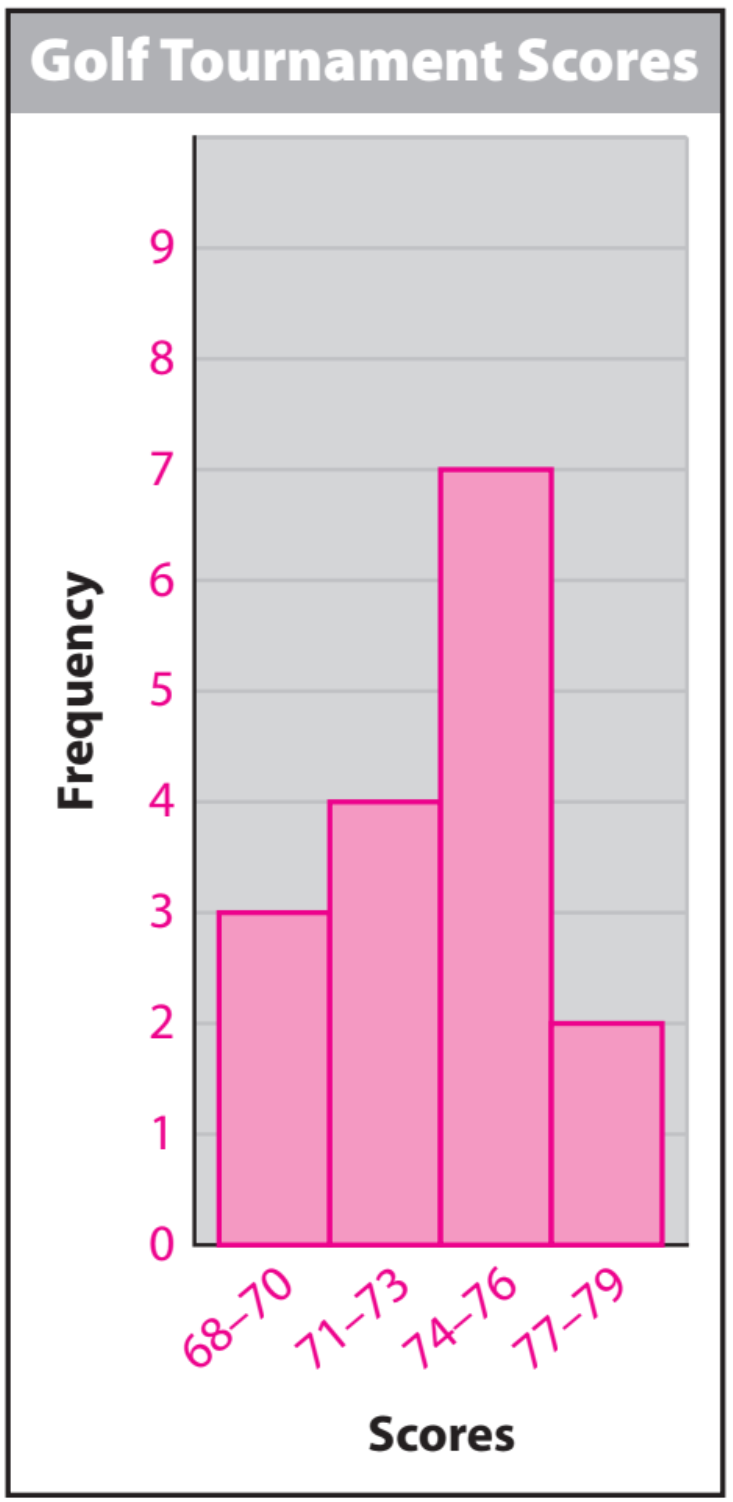 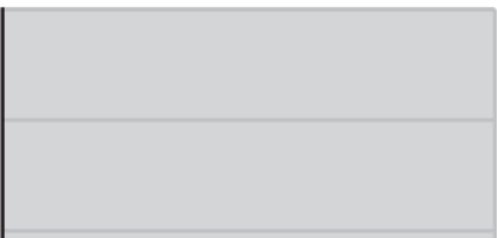 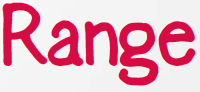 1.
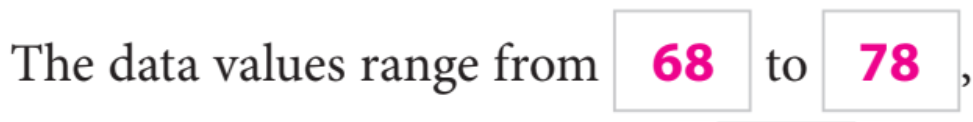 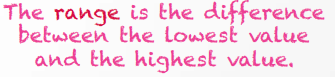 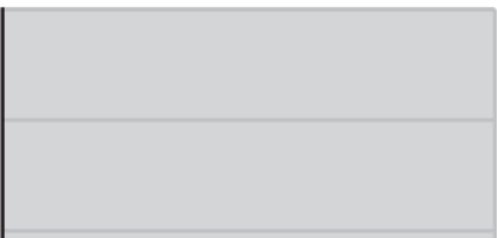 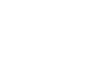 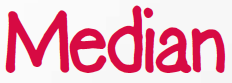 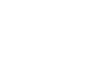 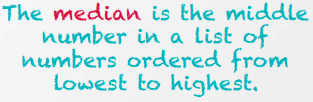 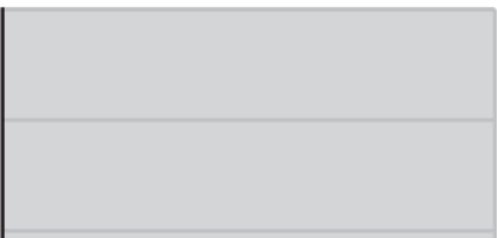 2.
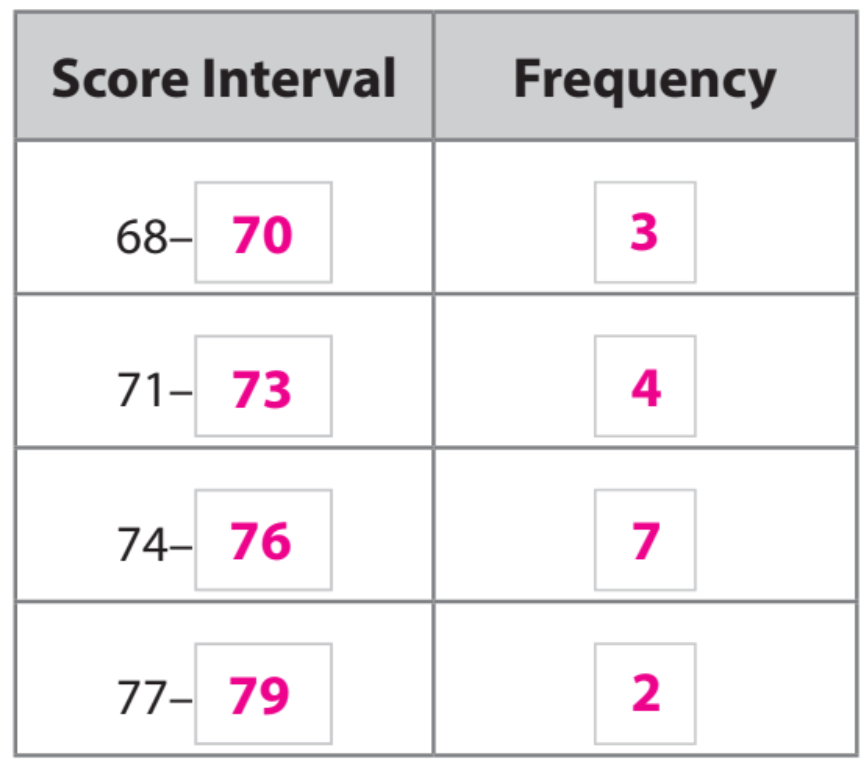 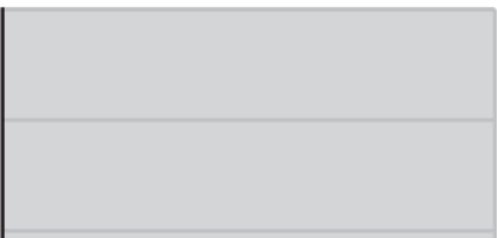 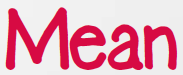 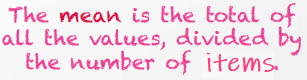 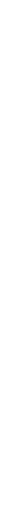 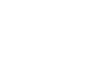 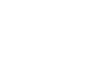 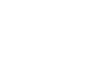 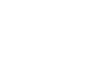 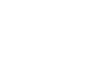 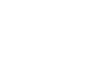 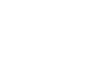 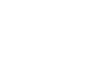 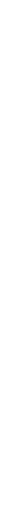 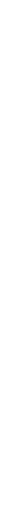 Skill Development/Guided Practice
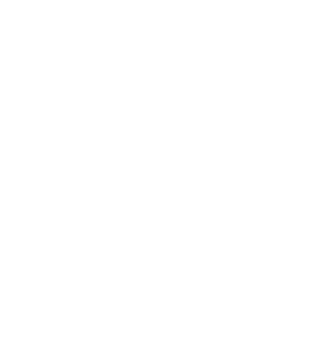 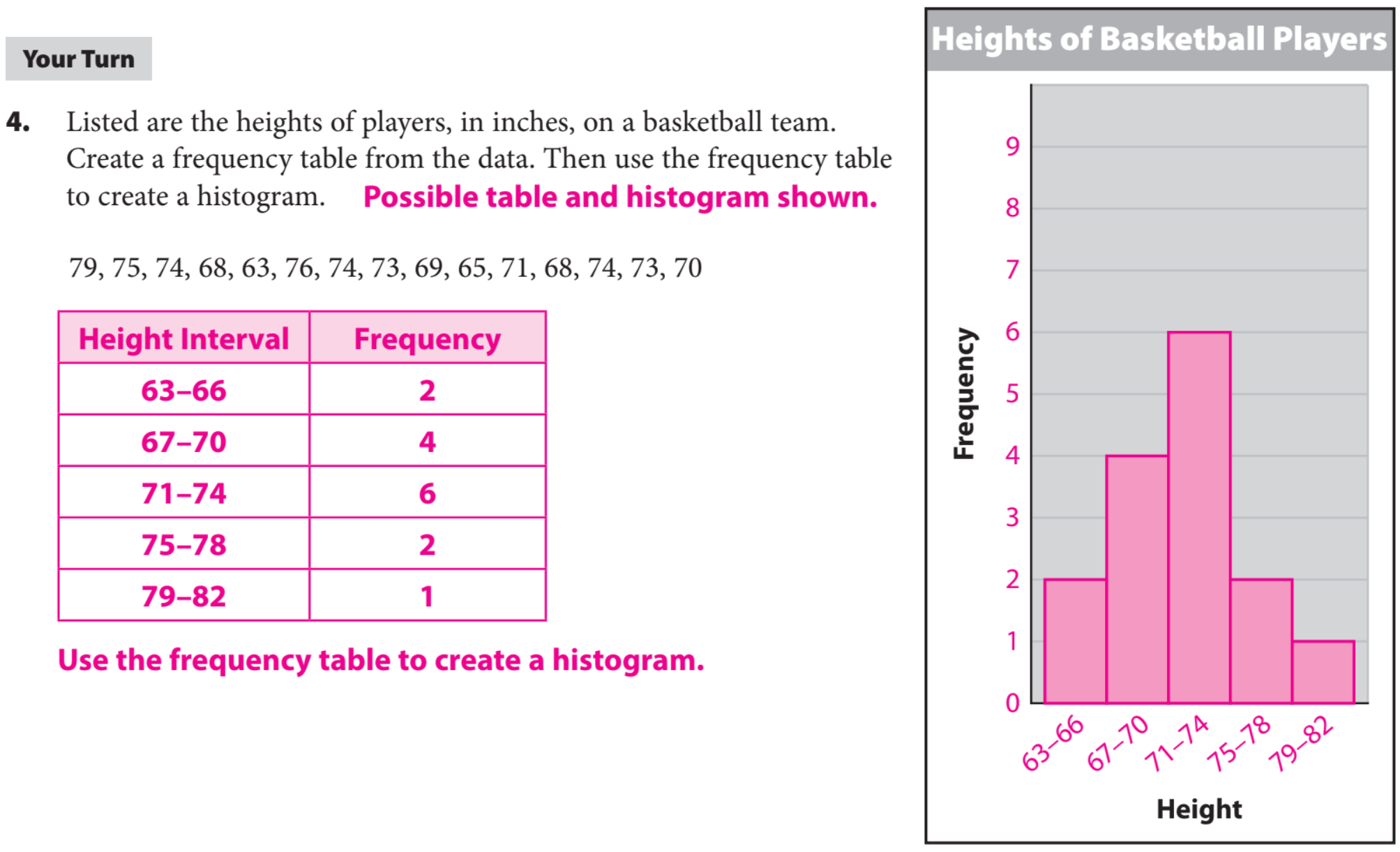 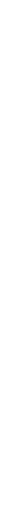 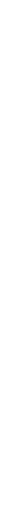 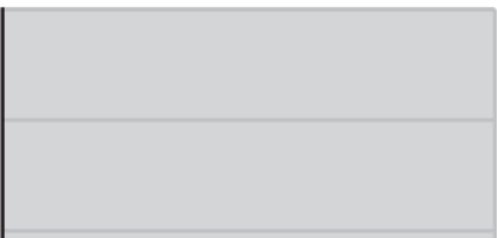 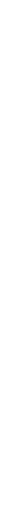 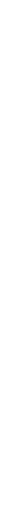 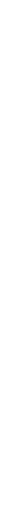 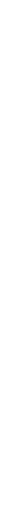 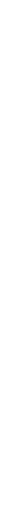 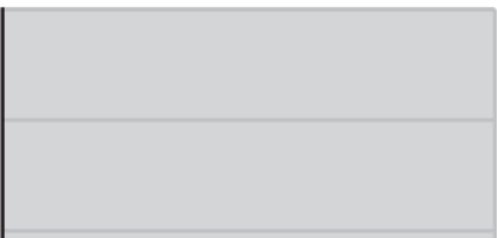 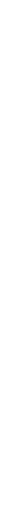 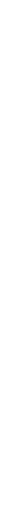 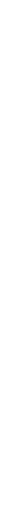 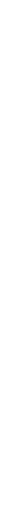 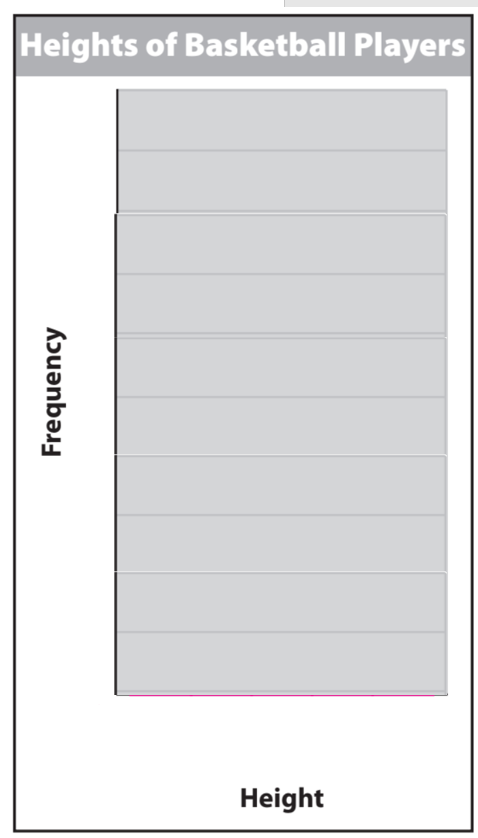 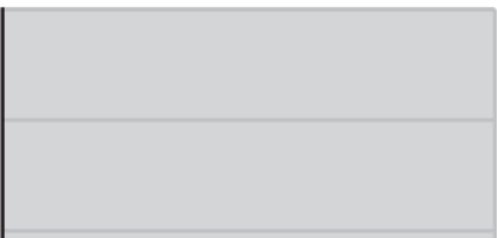 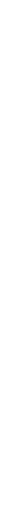 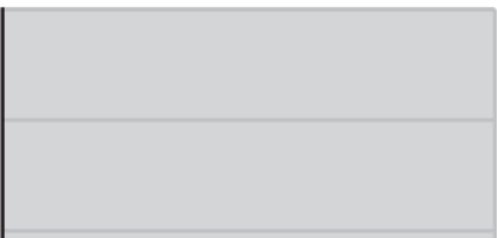 Skill Development/Guided Practice
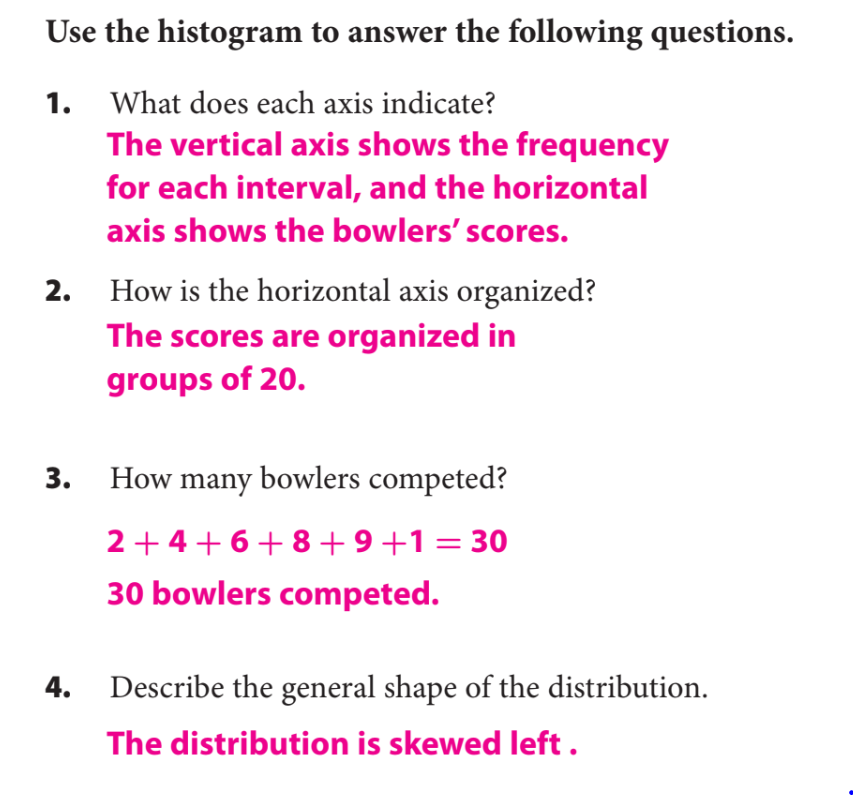 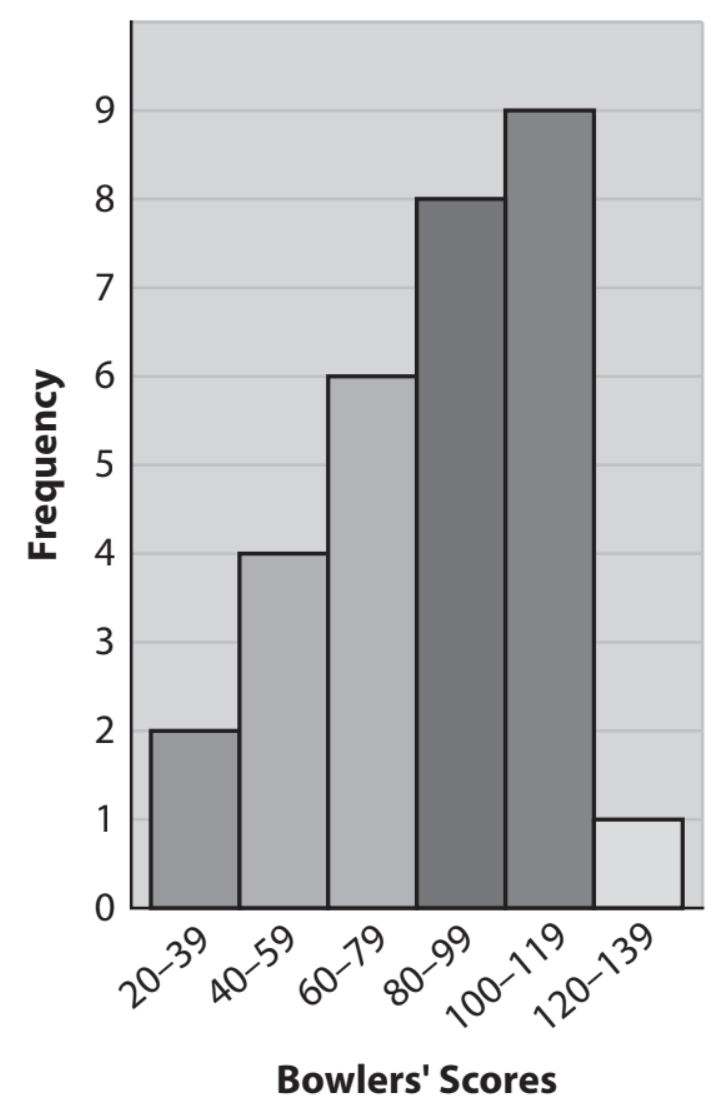 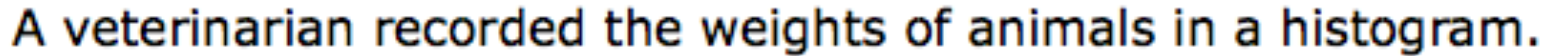 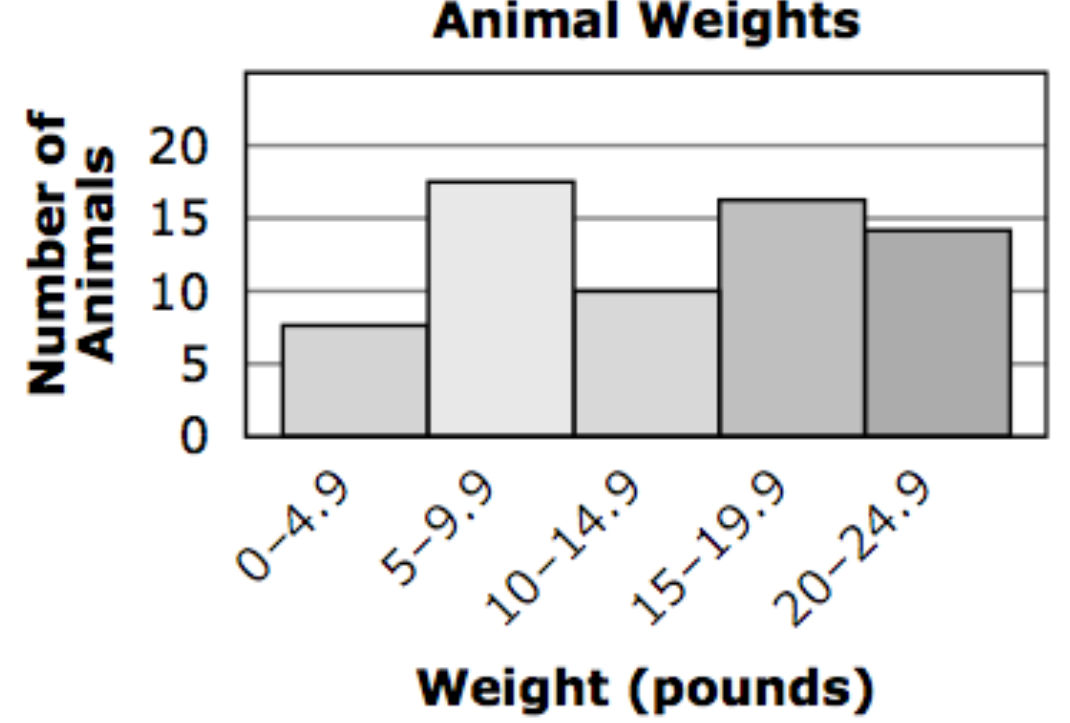 What did you learn today about how to create and use Histogram.
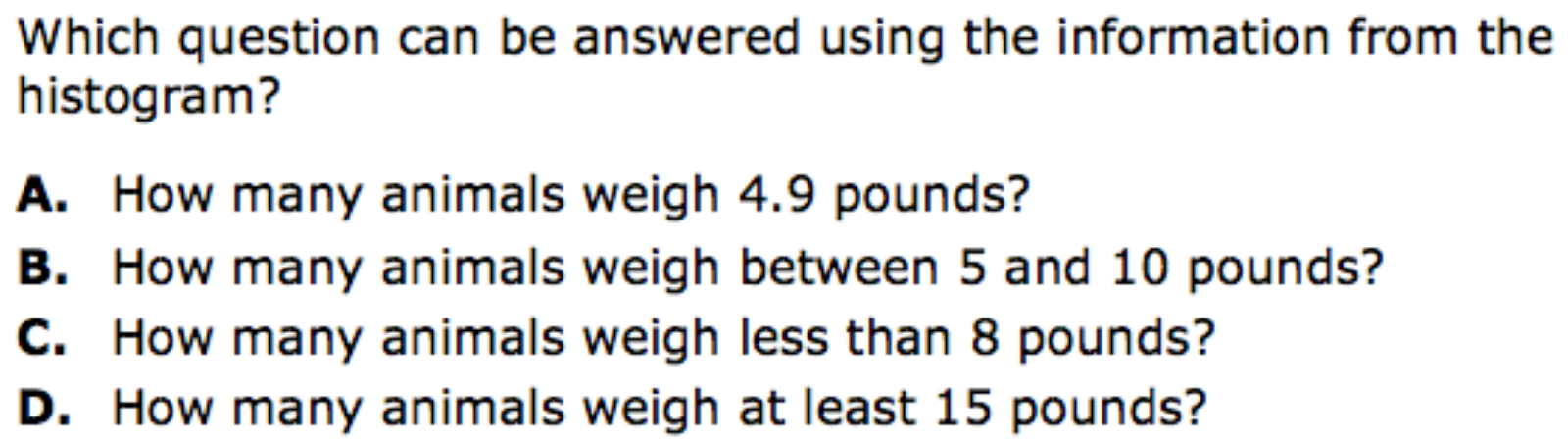 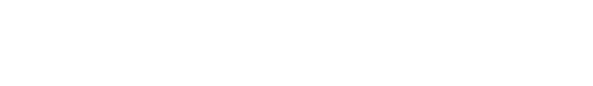 Common Core
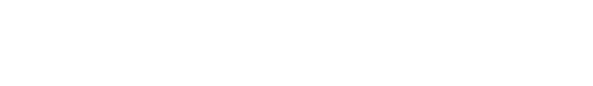 Word Bank
Axis
Histogram
Frequency 
Data
Skewed to the left
Skewed to the right.
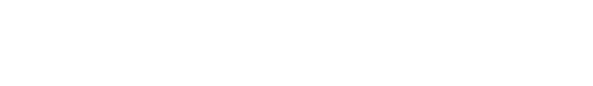 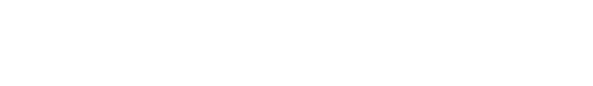 SUMMARY CLOSURE
Today, I learned how to _________________________________________________________________________________.